I’m Okay To Play
The Dangers That Concussions Pose To Today’s Youth
By: Connor Grabowski
The problem
Concussions among youth continue to grow and plague our young athletes.

Approximately 1% of the US population suffers a concussion every year (3.8 million).

Athletes and young people do not feel a sense of urgency to report them properly.
About 50% of concussions go unreported or untreated (NY Times).
My Advocacy Project
Spread awareness to young athletes about the dangers of concussions and the proper steps to take to report them.
I visited Holy Ghost Prep’s Varsity Baseball team and gave a presentation at practice.
Topics included:
Statistics about concussions
Worst-case scenarios
Informing audience of precautions and steps to take towards safety
Polling of audience about past experience with concussions
Answering questions the audience may have had
My Goal
A goal of 0 concussions this season is unrealistic as concussions are a natural outcome of athletes playing hard and wanting to win.

A realistic goal for this is that none of the athletes I presented too fail to report concussions or feel lasting effects of them.

I plan on attending their game on May 6th and giving another short talk about how they now feel about concussions and its relationship with the game of baseball.
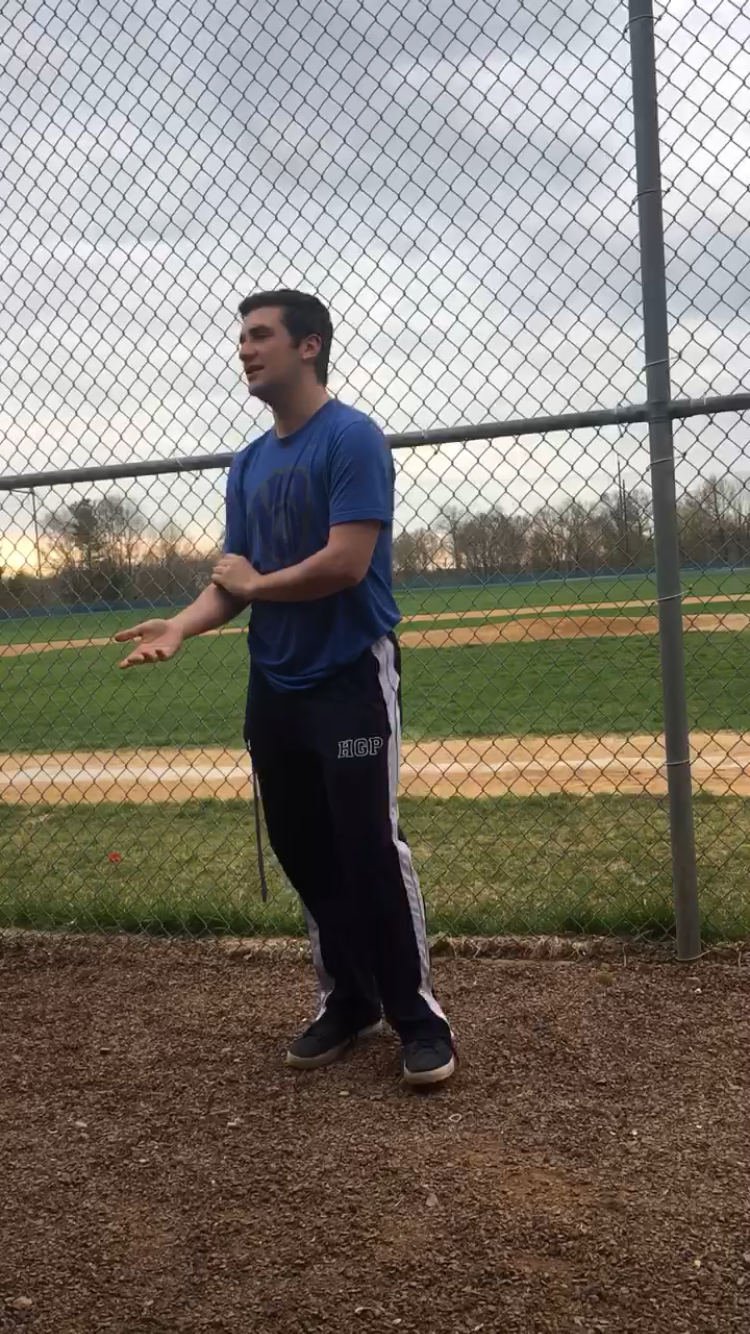 Rhetorical Choices
Modes of persuasion
Ethos
Logos
Pathos

Kairos

Language (formal vs. casual)
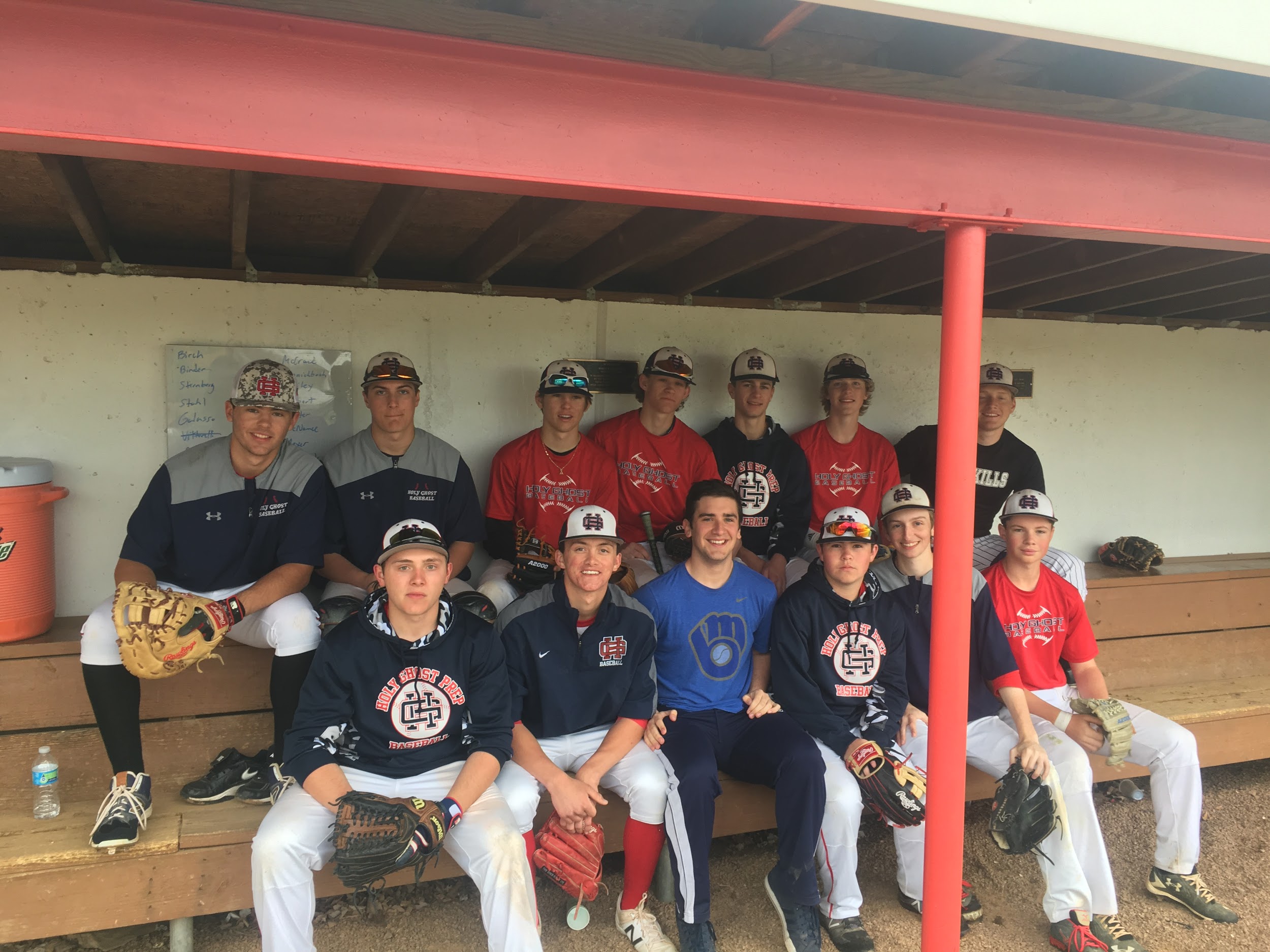 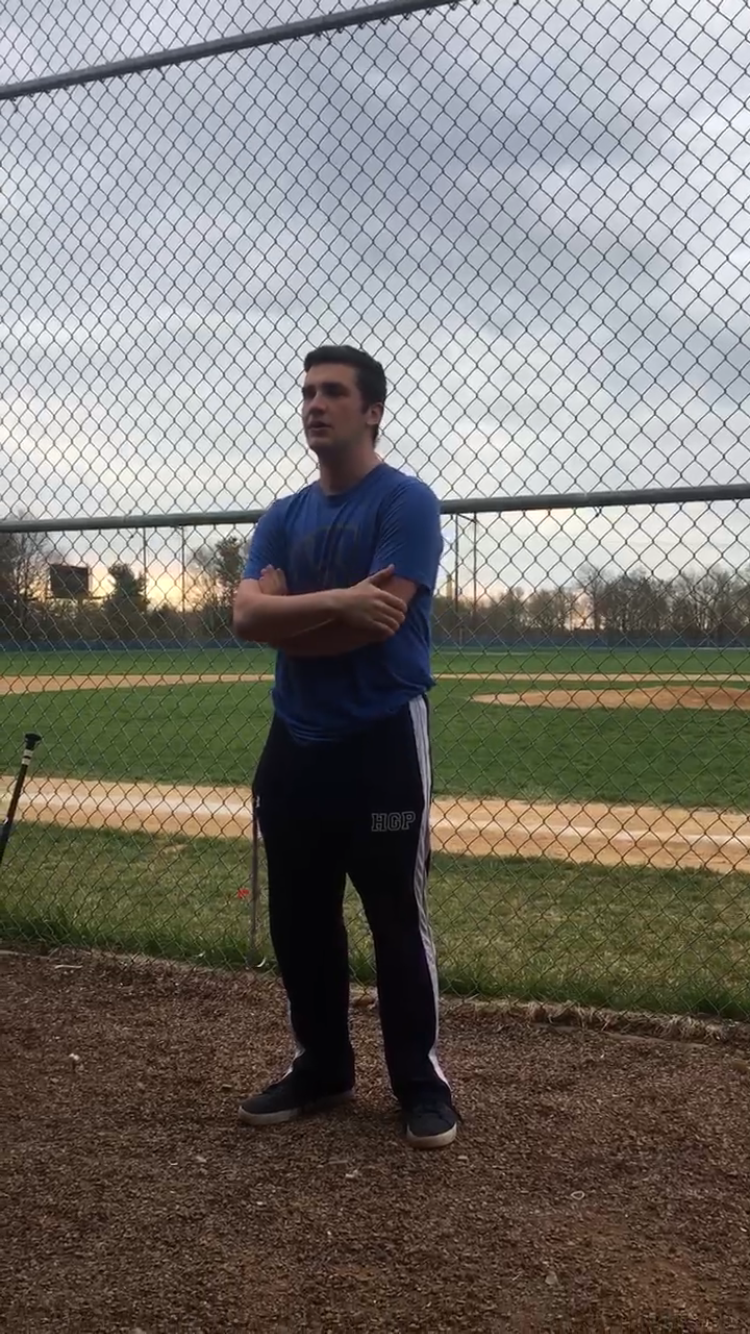 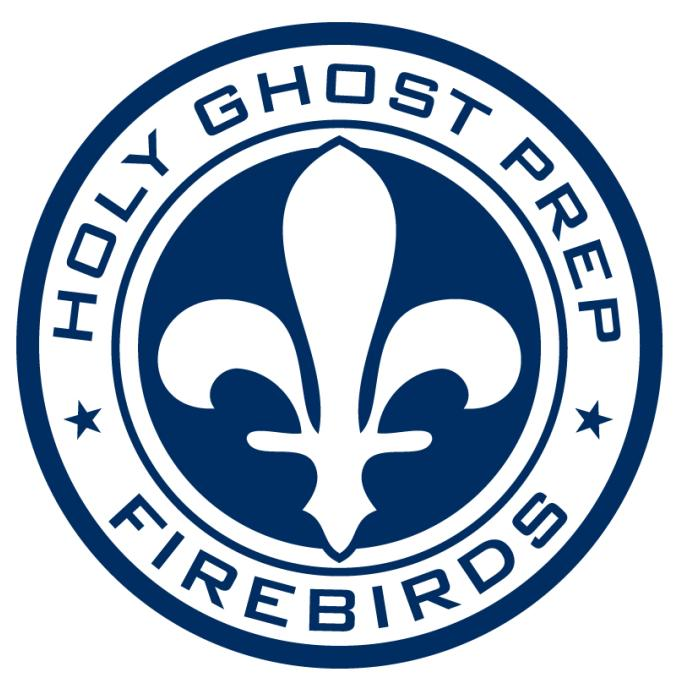